EU Phase 3 Update
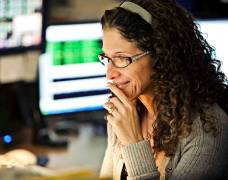 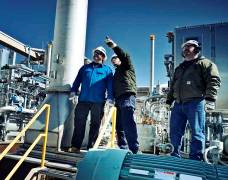 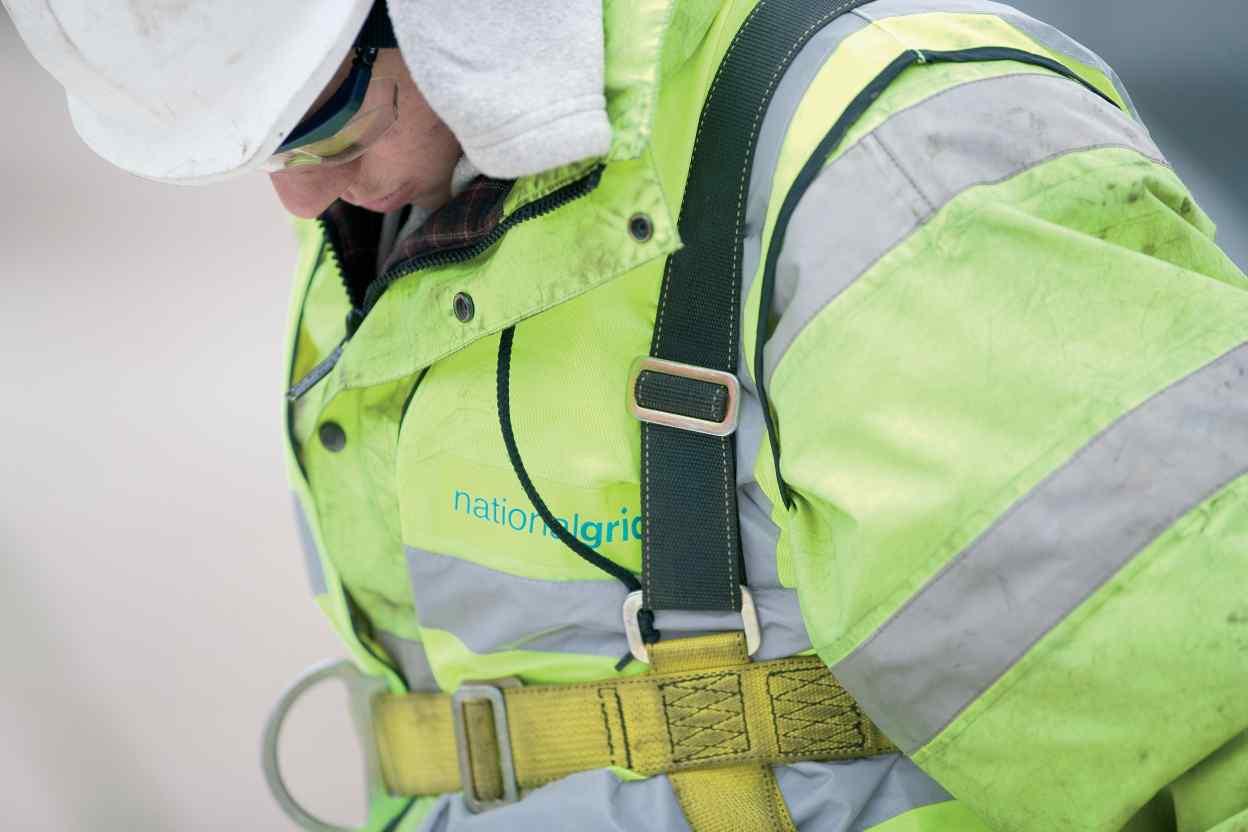 Phase 3 Project Re-cap
EU Phase 3 project primarily aims to meet the obligations set out in the Interoperability and Data Exchange Network Code
The scope includes:
Common Reference Conditions system solution
A new Data Exchange method for  the sending of IP nomination data to Gemini
A system solution to the disapplication of scheduling charges at IPs
Extra data published to the ENTSOG Transparency Platform
Changes to remove off-line processes related to CAM obligations
2
Project Dates / Timeline
Key EU Phase 3 Project Dates:
System Testing: 23rd November to 29th January 
NG Acceptance Testing: 1st February to 11th March 
User Trials: 14th March to 8th April
Code Deployment: 10th April
Go Live: 1st May
Current Status
3
[Speaker Notes: High level timeline of the project, currently in the System Testing phase of the project, and all is progressing to plan.

User Trails currently planned for 14th March to 8th April, just confirmed. Further details to be provided at later Ops forums.

Code deployment planned for 10th April

1st May Go Live

The plan is now to provide monthly updates on the status of the project, if you’d like me to go into more detail on any aspect, please let me know.]
B2B Overview Slide
National Grid NTS propose to meet the data exchange obligation (Art 21, INT Code), by implementing a solution that covers both:
“Integrated” solution (web services)
“Document based” solution (AS4 – via a B2B gateway)
The B2B gateway has already been implemented as part of EU Phase 2
National Grid NTS will test the B2B gateway solution on behalf of the industry
4
Feedback Window
On the 5th November at the Tx Workgroup National Grid NTS opened a feedback window (until 4th December) for Users to suggest any additional B2B scenarios for National Grid NTS to test
No responses received
National Grid NTS will try to accommodate User testing scenario suggestions should they be received throughout  December
5
Contact Information
National Grid NTS is looking to create a specialised distribution list for those people who want more information about the EU Phase 3 project
If you are interested joining this distribution list or have any questions relating to the EU Phase 3 project, please contact the EU Project team (box.GasOps.BusinessC@nationalgrid.com ) or contact Bill Goode directly (Bill.goode@nationalgrid.com)
6